Fig. 3 Axial slices of statistical parametric maps demonstrating significant activations (P < 0.05, corrected for ...
Brain, Volume 129, Issue 8, August 2006, Pages 2029–2037, https://doi.org/10.1093/brain/awl050
The content of this slide may be subject to copyright: please see the slide notes for details.
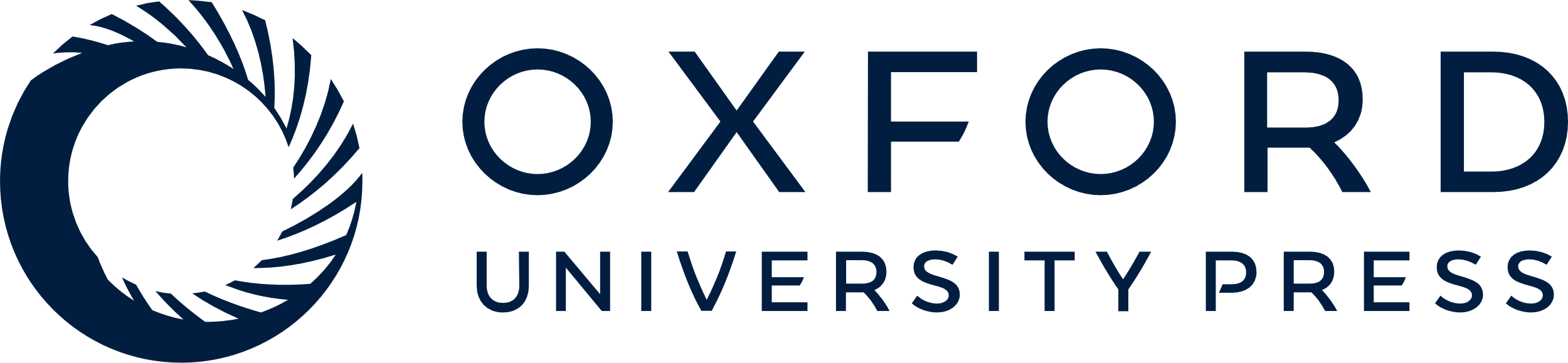 [Speaker Notes: Fig. 3 Axial slices of statistical parametric maps demonstrating significant activations (P < 0.05, corrected for multiple comparisons) of sensory association areas during tic generation such as bilateral PO (A) particularly before tic onset (upper row) and bilateral SPL (B) at tic onset (lower row). Note motor cortex activation at tic onset, not present before tic onset (B arrows).


Unless provided in the caption above, the following copyright applies to the content of this slide: © The Author (2006). Published by Oxford University Press on behalf of the Guarantors of Brain. All rights reserved. For Permissions, please email: journals.permissions@oxfordjournals.org]